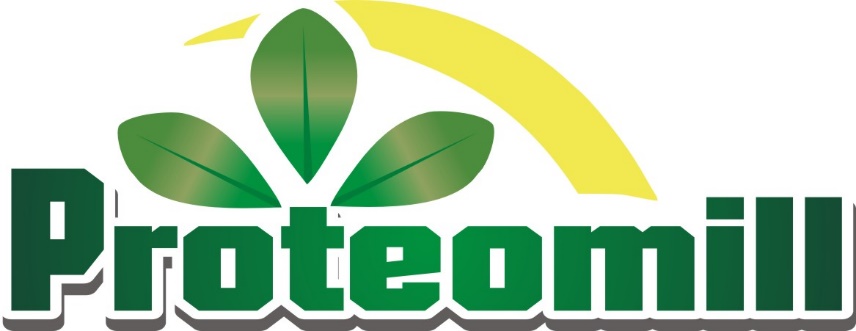 A  program bemutatása
Várható hatása a mezőgazdasági gyakorlatban
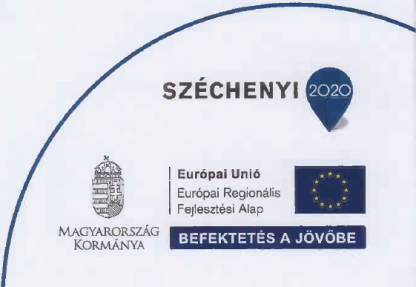 Témakörök
Fehérje hiány és pótlása
Fehérje veszteség a lucerna termesztésben
Miért nem szeretik a takarmány keverők a lucerna lisztet
Mit várunk el az új lucerna hasznosítási technológiától
Az MWC eljárás bemutatása
Lucerna LPC és extrahált szójadara beltartalmi összehasonlítása
Tervezett 500 hektár lucernát feldolgozó levélfehérje üzem mennyiségi adatai
Gazdaságossági kilátások
A program címe, időtartama, előzménye
Proteomill – lucerna alapú fehérjetermékeket és egyéb növényi termékeket előállító termesztési és feldolgozási technológia, valamint mintaüzem kialakítása.
GINOP „K+F versenyképességi és kiválósági együttműködések”. Azonosító szám GINOP-2.2.1-15-2017-00051.
Megvalósítási idő 4 év. 2017.08-2021.08. hónapig.
Előzmény Tedej Zrt. Debreceni Egyetem Zöldmalom program 2002-2004.
A konzorcium tagjai, a program költségkerete, támogatása
A takarmánykeverő fehérje felhasználása
Éves vásárolt extrahált szója dara
Öntözött lucerna elméleti és tényleges hozama
Fehérje veszteség az elméleti fehérje hozam 56 %-a
Fehérje veszteség a betakarított fehérje 130 %-a
A fehérje veszteség okai
Levél és fiatal hajtásrész pergés már zölden is, szárítva a pergés fokozottabb
Magas betakarítási menetszám 5-7 (kaszálás, rendterítés, forgatás, rendsodrás, bálázás, felrakás, szállítás)
3 év alatt 7x6x3=126 alkalom gépi taposás => korai kiritkulás, levegőtlen talaj
Napégés, átlagosan 4 nap kaszálástól elszállításig
Erjedés, mikrobiális, de a lucerna saját enzimeinek működése sem áll le
Kilugzás (talajpára, csapadék)
Nem csak a fehérje tartalom csökken (vitaminok, karotin stb.)
Miért nem szeretik a keverők a lucerna lisztetet (pellettet)
Alacsony a fehérje tartalma 17-18 %
Energiában szegényíti a takarmány keveréket
Alacsony a karotin tartalma
Földel szennyezett, poros
VÁLTOZÓ beltartalmi paraméterek
Elvárás az új növényi fehérje kinyerési technológiával szemben
Csökkentett betakarítási menetszám, kevesebb taposás, lucerna esetében 3 éven túl termesztésben tartás
Pergési veszteség csökkentése (hozamvesztés elkerülése)
Friss növény betakarítás, táblán fonnyasztás kiiktatása
Minőség javulás, fehérje és vitamin tartalomban
Földmentesség
Állandó beltartalom
Gazdaságosság, a fehérje ára legyen olcsóbb mint az import extrahált szójadaráé
GMO mentesség
A zöldmalom technológia lényegi elemei
Friss növény betakarítása, 1 vagy két menetben (szemben a széna 7, silózás 5 menetével)
Aprítás, fizikai feltárás (már 5 cm-es szeletelés is megfelelő)
Préselés
Préslé – zöldlé hőkezelése
Keletkezett zöld túró elválasztása a savótól (barnalétől)
Zöld túró hűtése, préselése
Préselt túró szárítása
Présrost erjesztése vagy szárítása
Barnalé feldolgozása vagy kijuttatása trágyaléként
Lucerna LPC és extrahált szójadara beltartalmi összehasonlítása (szárazanyagra vetítve)
Tervezett 500 hektár lucernát feldolgozó üzem mennyiségi adatai (adatok to.)
Tervezett 500 hektár lucernát feldolgozó üzem mennyiségi adatai, idő alapon
[Speaker Notes: Évente 120 üzemnapot és naponta 20 óra működést feltételezve]
Levélfehérje mennyiségben és minőségben felülmúlja a mag fehérjét
Rozs levélfehérje hozama 3,3 szorosa a magfehérjének
Miért vagyunk elfogultak a lucernával szemben
Több éves szántóföldi növény – három, négy évente egyszer kell vetni
Növényvédőszer nélkül termeszthető – a telepítés évében végrehajtott gyomírtás kivételével
Telepítést követően műtrágyát nem igényel, sőt nitrogén megkötő (rhizóbium szimbiózis)
Mélyen gyökerezik, talajvizet is hasznosít, aszályra kevésbé érzékeny
Mély gyökeresedése miatt a felső termőrétegből kimosódott tápanyagokhoz is hozzáfér
Karó gyökereivel drénezi, lazítja szellőzteti a talajt
Évente 5-6 betakarítása nem eredményez kiemelkedő munkacsúcsokat
Kiváló az öntözési reakciója
GMO mentes, hazai fehérje forrás
Friss lucerna betakarítás rendfelszedő kocsival
Hogyan tud 20 %-al olcsóbb lenni lucerna LPC fehérje ára a szója darától
Alacsony olajár mellett akár 100 Ft-os szójadara ár is elképzelhető.
Az alapanyag költség 5 x 13 =65 Ft / 1 kg LPC
A feldolgozás becsült költségei (energia, munkabér, écs.) kb.  70 Ft / 1kg LPC
Zöld rost mint melléktermék legalább 8 Ft/ kg értéket képvisel, 10 x 8 = 80 Ft/1kg LPC
A Barnalé hasznosítása további bevételi forrás.
Összefoglalás
Egy időben fehérje hiány a takarmányozásban és jelentős fehérje veszteség a szántóföldön
A veszteségek mérséklésére van kidolgozott betakarítási és feldolgozási technológia
Ez a zöldmalom eljárás, ami a veszteséget értékes fehérje koncentrátummá alakítja
A keletkezett fehérje mennyiségben, minőségben felülmúlja a magfehérjéket
A fő termék előállítása gazdaságos
GMO mentes sertés, baromfi előállítás és tejtermelés alapjai teremthetők meg
Köszönöm megtisztelő figyelmüket!www.tedejrt.hu\proteomill
Deme Albert
Tedej Zrt.
demealbert@tedejrt.hu